الجمهورية الجزائرية الديمقراطية الشعبية وزرارة التعليم العالي و البحث العلميجامعة 8 ماي  1954 _قالمة _كلية العلوم الاقتصادية و التجارية و علوم التسيير_قسم العلوم التجارية _
المقياس: منهجية اعداد مذكرة
التخصص: مالية وتجارة دولية
السنة 1 ماستر
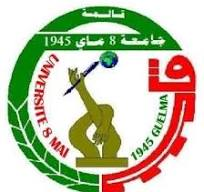 البحث رقم:01
المؤسسات الناشئة (دراسة تجربة المؤسسات الناشئة في العالم والجزائر)
من إعداد الطالبات :
ريان ورثاني  ؛     
 نسرين عباس؛
 ريم غفران حريد؛ 
هبة الرحمان بدور؛ ندى عياد.
تحت إشراف الأستاذة:
د. عياد حنان
2024/2025
في ظل التحولات الاقتصادية المتسارعة والتطورات التكنولوجية، أصبحت المؤسسات الناشئة عنصرًا أساسيًا في تحفيز النمو الاقتصادي، وخلق فرص العمل، وتعزيز الابتكار في مختلف القطاعات. فمع التغيرات العميقة التي يشهدها العالم اليوم، أصبحت ريادة الأعمال والمشاريع الناشئة من الأدوات الأساسية التي تعتمد عليها الدول لتعزيز تنافسيتها وتحقيق التنمية المستدامة. 
	شهدت العديد من الدول المتقدمة والنامية نجاحات بارزة في دعم المؤسسات الناشئة، حيث توفر بيئات استثمارية محفزة، وحاضنات أعمال متطورة، وتشريعات مرنة تساعد هذه المؤسسات على النمو والتوسع. وقد كانت تجارب الولايات المتحدة وأوروبا وآسيا رائدة في هذا المجال، حيث لعبت التكنولوجيا ورأس المال المخاطر دورًا كبيرًا في إنجاح الشركات الناشئة وتحويلها إلى شركات عملاقة ذات تأثير عالمي. 
	أما في الجزائر، فقد بدأ الاهتمام بالمؤسسات الناشئة يتزايد في السنوات الأخيرة، خاصة مع إطلاق قانون خاص بها، وإنشاء صناديق دعم وتمويل للمشاريع الابتكارية. ورغم هذه الجهود، لا تزال هذه المؤسسات تواجه تحديات عديدة، مثل العقبات الإدارية، وصعوبة الوصول إلى التمويل، وضعف ثقافة ريادة الأعمال في المجتمع. لذلك، من الضروري دراسة التجارب العالمية الناجحة للاستفادة منها، وتحديد سبل تطوير البيئة الريادية في الجزائر لجعلها أكثر جذبًا للمؤسسات الناشئة والمستثمرين.
مقدمة
من خلال ما سبق نطرح الإشكال التالي:
	ما واقع المؤسسات الناشئة على الصعيدين العالمي والجزائري؟ وماهي التحديات التي تواجههم؟
	ويندرج تحت هذه الإشكالية الأسئلة الفرعية التالية:
1_ما هو مفهوم المؤسسات الناشئة وفيما تتمثل أهميتها؟
2_ما هي مراحل انشاء المؤسسات الناشئة؟ وكيف يتم تصنيفها؟
3_فيما يتمثل واقع المؤسسات الناشئة في كل من العالم والجزائر؟ 
4_ما الفرق بين المؤسسات الناشئة والمؤسسات الصغيرة والمتوسطة؟
وللإجابة على السؤال قمنا بطرح الفرضيات التالية: 
_ تعتمد قدرة المؤسسات الناشئة على الاستمرار والتوسع بما يفسر التفاوت في معدلات نجاحها بين الدول المختلفة ؛
_ يتسم واقع المؤسسات الناشئة عالميا بالدعم والابتكار بينما تواجه الجزائر تحديات تعيق نموها وتنافسيتها؛
_ يساهم معرفة النماذج الجديدة في تجنب التحديات التي تواجه المؤسسات الناشئة.
	أهمية البحث: 
	 تكمن اهمية البحث من أهمية الموضوع فالمؤسسات الناشئة تساهم في التنمية الاقتصادية والاجتماعية وكذلك تعمل على تعزيز القدرة التنافسية للدول.
دوافع اختيار البحث :
_-علاقة الموضوع بالتخصص؛ 
-حاجة ومتطلبات الجزائر لدراسة مثل هذا الموضوع.
	 أهداف البحث: 
التعريف  بالمؤسسات الناشئة واهميتها؛
دراسة واقع المؤسسات الناشئة في الجزائر والتعرف على التحديات التي تواجهها؛ 	
تقديم نماذج لتجارب جزائرية وعالمية لمؤسسات ناشئة.
منهج البحث: 
من أجل محاولة الإجابة على التساؤلات المطروحة ارتأينا لاعتماد المنهج الوصفي من خلال استعراض المفاهيم المرتبطة بموضوع المؤسسات الناشئة والمنهج التحليلي.	
	حدود البحث: 
	تتمثل في:
 حدود المكان: 
_الجزائر والعالم .
الدراسات السابقة:
دراسات عالمية حول المؤسسات الناشئة: 
الابتكار والتكنولوجيا: دراسات مثل تلك التي اجرتها "ستانفورد“ و "هارفارد“ تسليط الضوء على دور المؤسسات الناشئة في دفع عجلة الابتكار خاصة في وادي السيليكون. 
_دراسات حول المؤسسات الناشئة في الجزائر: دراسات من جامعات جزائرية مثل جامعة الجزائر وجامعة وهران تسلط الضوء على الحاجة إلى تغيير الثقافة المجتمعية لدعم ريادة الأعمال.
 _دراسات مقارنة: مقارنة بين الدول النامية والمتقدمة ،دراسات من "الامم المتحدة" تقارن بين تجارب المؤسسات الناشئة في الدول النامية والمتقدمة مع التركيز على الفروق في البيئة التشريعية ،الوصول الى التمويل دعم الابتكار 
_دراسات حالة: 
نجاحات عالمية: دراسات حالة لشركات ناشئة ناجحة مثل "اوبر" و "اير بي ان بي" توفر رؤى حول إستراتيجيات النجاح والتحديات المحلية لتحقيق النجاح. 
نجاحات جزائرية: دراسات حالة لشركات ناشئة جزائرية ناجحة مثل "ياسمينة" و "تيميزي" تظهر كيف يمكن التغلب على التحديات المحلية لتحقيق النجاح.
تقسيمات البحث:
	من أجل دراسة الموضوع وتغطية كافة جوانبه تم تقسيم هذا البحث إلى أربع مباحث: 
-المبحث الأول تحت عنوان عموميات حول المؤسسات الناشئة؛ 
-المبحث الثاني  بعنوان مراحل انشاء المؤسسات الناشئة وتصنيفها؛
-المبحث الثالث يتمثل في واقع المؤسسات الناشئة في العالم والجزائر؛
-المبحث الرابع يتناول نماذج عن المؤسسات الناشئة في العالم والجزائر.
مقدمة.
المبحث الأول : عموميات حول المؤسسات الناشئة
المطلب الأول :  مفهوم المؤسسات الناشئة
المطلب الثاني: أنواع المؤسسات الناشئة 
المطلب الثالث:  أهمية المؤسسات الناشئة  
المبحث الثاني :  مراحل انشاء المؤسسات الناشئة وتصنيفها
المطلب الأول : بيئة عمل المؤسسات الناشئة ومراحل انشائها
المطلب الثاني:   معايير تصنيف المؤسسات الناشئة
المطلب الثالث:   دورة حياة المؤسسات الناشئة
خطة البحث
المبحث الثالث : واقع المؤسسات الناشئة في العالم والجزائر
المطلب الأول :  التحديات التي تواجه المؤسسات الناشئة في العالم والجزائر
المطلب الثاني:   دور الحاضنات في دعم المؤسسات الناشئة في العالم والجزائر
المطلب الثالث:  آفاق المؤسسات الناشئة في العالم والجزائر
المبحث الرابع:  نماذج المؤسسات الناشئة في العالم والجزائر
المطلب الأول : نماذج المؤسسات الناشئة في العالم
المطلب الثاني:   نماذج المؤسسات في الجزائر 
المطلب الثالث:   الفرق بين المؤسسات الناشئة والمؤسسات الصغيرة والمتوسطة
المبحث الأول : عموميات حول المؤسسات الناشئة
المطلب الأول: مفهوم المؤسسات الناشئة
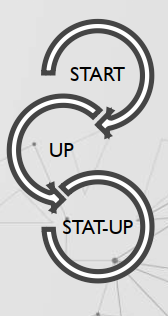 تعرف المؤسسات الناشئة startup اصطلاحا حسب القانون الإنجليزي على أنها مشروع صغير بدأ للتو، وكلمة  startupتتكون من جزأين START هو ما يشير إلى فكرة الانطلاق وUP وهو ما يشير لفكرة النمو القوي. 
	وبدأ استخدام مصطلح startup بعد الحرب العالمية الثانية مباشرة، وذلك مع بداية ظهور شركات رأس المال المخاطر (capital risque)ليشيع استخدام المصطلح بعد ذلك.
المطلب الأول: مفهوم المؤسسات الناشئة
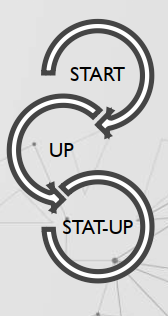 وتعرف المؤسسات الناشئة على أنها شركات حديثة العهد يتم تأسيسها بواسطة رائد أعمال أو مجموعة، بهدف تطوير منتج أو خدمة مميزة لإطلاقها في السوق. حسب طبيعتها، تميل المؤسسات الناشئة التقليدية إلى التمتع بأعمالها المحدودة عند التأسيس وانطلاقتها من مبلغ استثماري أولي يضعه المؤسسون أو أحد من أقاربهم. 
	تقوم المؤسسة الناشئة Startup على أعمال تجارية قابلة للنمو، وتنمو بطريقة سريعة جداً وفعالة بالمقارنة مع شركة تقليدية صغيرة أو متوسطة الحجم.
المطلب الأول: مفهوم المؤسسات الناشئة
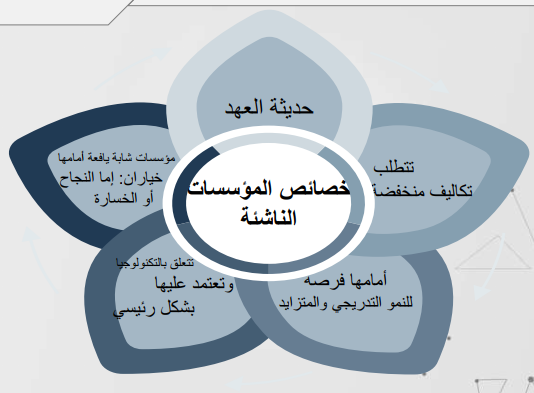 المطلب الثاني: أنواع المؤسسات الناشئة
2- من ناحية طبيعة النشاط
3_ من ناحية التوسع
1_ من ناحية الحجم
المؤسسات الناشئة الكبيرة
المؤسسات الناشئة القابلة للتطور
المؤسسات الناشئة الاجتماعية
المؤسسات الناشئة الصغيرة والمتوسطة الحجم
المؤسسات الناشئة القابلة للبيع
المؤسسات الناشئة المختصة بنمط الحياة
المطلب الثالث: أهمية المؤسسات الناشئة
تنويع الاقتصاد.
خلق فرص عمل.
تشجيع الابتكار والتطور التكنولوجي.
دعم ريادة الاعمال و الشباب المبدع.
جذب الاستثمارات.
المبحث الثاني :   مراحل انشاء المؤسسات الناشئة وتصنيفها
المطلب الأول: بيئة عمل المؤسسات الناشئة ومراحل انشائها
بيئة عمل المؤسسات الناشئة
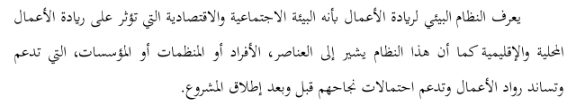 المطلب الأول: بيئة عمل المؤسسات الناشئة ومراحل انشائها
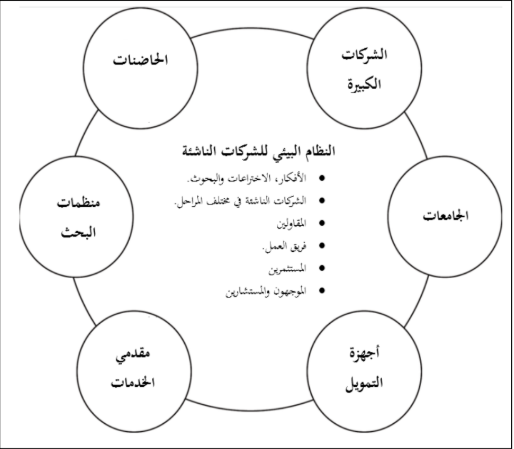 المطلب الأول: بيئة عمل المؤسسات الناشئة ومراحل انشائها
مراحل انشاء المؤسسات الناشئة
1_البحث عن فكرة البدء
2_القيام بإعداد المشروع واضفاء الطابع الرسمي عليه
3_البحث عن تمويل
4_اختيار نموذج اجتماعي لإنشاء شركة ناشئة
5_بدء التشغيل
المطلب الثاني: معايير تصنيف المؤسسات الناشئة
1_مؤسسة جديدة
2_مؤسسة نشطة
3_مؤسسة مستقلة
المطلب الثالث : دورة حياة المؤسسات الناشئة
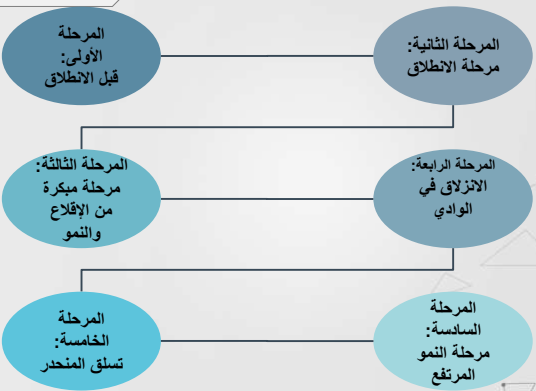 المطلب الثالث : دورة حياة المؤسسات الناشئة
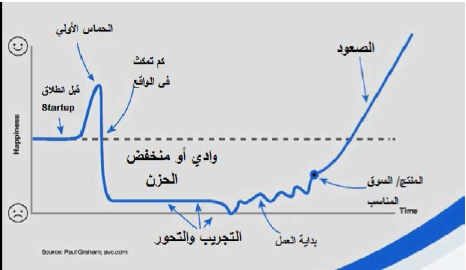 المبحث الثالث :  واقع المؤسسات الناشئة في العالم والجزائر
المطلب الأول : التحديات التي تواجه المؤسسات الناشئة في العالم والجزائر
تخضع المؤسسات الناشئة خلال مزاولتها لنشاطها لمجموعة من التحديات تشمل ما يلي:
 السوق الصغير
رواد الاعمال بدون خبرة 
فريق العمل 
التمويل 
المنافسة
المطلب الثاني: دور الحاضنات في دعم المؤسسات الناشئة في العالم والجزائر
المطلب الثالث: آفاق المؤسسات الناشئة في العالم
التحول الرقمي وتبني تكنولوجيات حديثة؛
دعم الحكومات والمؤسسات الاستثمارية؛
القطاعات الناشئة وفرص النمو؛
المنافسة والابتكار المستمر؛

تطور الأطر التنظيمية .
المطلب الثالث: آفاق المؤسسات الناشئة في الجزائر
وضع إطار قانوني وتنظيمي ووظيفي لبدء العمل وكذلك لتحديد طرق ووسائل تقييم أدائها؛
وضع خارطة طريق لتمويل هذا النوع من المؤسسات باشراك البورصة وراس المال الاستثماري ،وتطبيق آليات اعفاء ضريبي "شبه كلي" ،لتمكين الشباب من الاسهام بفعالية في خلق ارتباط الاقتصاد الوطني بالمحروقات؛
انشاء صندوق خاص بتمويل المؤسسات الناشئة بالتعاون مع البنوك العمومية؛
انشاء مدينة المؤسسات الناشئة ،التي ستكون بمثابة مركز تكنولوجي متعدد الخدمات بجاذبية عالية، مما يسمح بتعزيز مكانة الجزائر كقطب افريقي للإبداع والابتكار؛

اصلاح معمق للنظام الجبائي وكل ما يتبعه من تنظيمات جبائية لفائدة المؤسسات خاصة المؤسسات الناشئة والصغيرة والمتوسطة
المبحث الرابع :  نماذج عن المؤسسات الناشئة في العالم والجزائر
المطلب الأول : نماذج المؤسسات الناشئة في العالم
المطلب الثاني: نماذج المؤسسات الناشئة في الجزائر
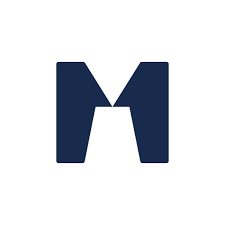 مؤسسة المستشير هي منصة استشارات إلكترونية جزائرية. 
• تتيح المنصة الربط بين المستشارين والخبراء والمؤسسات والأفراد. 
• تقدم استشارات في مجالات متنوعة مثل ريادة الأعمال، المالية، القانون، التكنولوجيا، التسويق، وغيرها. 
• في يناير 2025، أصبحت أول مؤسسة ناشئة تُدرج في بورصة الجزائر. 
• هذه الخطوة تدعم تمويل الشركات الناشئة وتعزز من مكانة السوق المالية في الجزائر.
المطلب الثاني: نماذج المؤسسات الناشئة في الجزائر
الشركات الناشئة التكنولوجية ( (Tech Startups
:  Yassir شركة ناشئة جزائرية تقدم خدمات النقل التشاركي والتوصيل، توسعت إلى عدة دول أفريقية وأوروبية. 
:Tem tem منصة محلية للنقل والخدمات اللوجستية.
 : Mebto 	منصة رقمية لمساعدة المستخدمين على البحث عن الحرفيين والمقاولين.
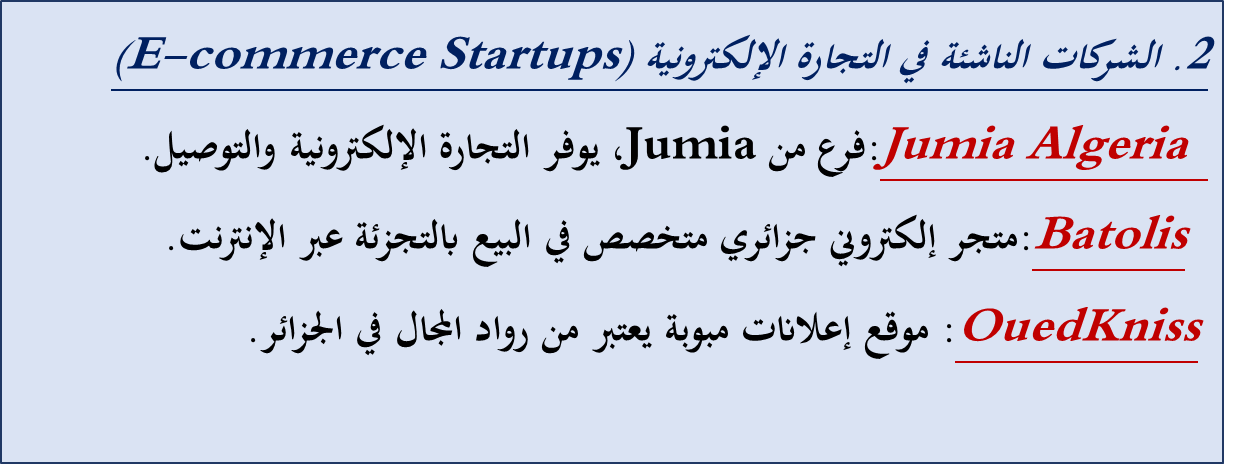 المطلب الثاني: نماذج المؤسسات الناشئة في الجزائر
3. الشركات الناشئة في التكنولوجيا المالية ( (Fintech Startups
:SafePayمنصة للدفع الإلكتروني تهدف إلى تسهيل المعاملات المالية الرقمية.
:MoneyX خدمة مالية لتحويل الأموال إلكترونيًا داخل الجزائر.
4. الشركات الناشئة في الصحة الرقمية(HealthTechStartups) :Dabadoc منصة لحجز المواعيد الطبية عبر الإنترنت. 
 :E-Tbib تطبيق يسمح بالاستشارات الطبية عن بُعد.
المطلب الثاني: نماذج المؤسسات الناشئة في الجزائر
5. الشركات الناشئة في التعليم والتدريب( EdTech Startups)
Imadrassa : منصة تعليمية رقمية لدعم الطلاب في دراستهم. 
:Saidal Academy تقدم دورات تكوينية عبر الإنترنت في مختلف المجالات.
6. الشركات الناشئة في البيئة والاستدامة(GreenTech & AgriTech Startups)
:PureWater Algeria تعمل على حلول لتنقية المياه. 
:AgriEdge تستخدم التكنولوجيا لتحسين الإنتاج الزراعي.
المطلب الثالث: الفرق بين المؤسسات الناشئة والمؤسسات الصغيرة والمتوسطة
المطلب الثالث: الفرق بين المؤسسات الناشئة والمؤسسات الصغيرة والمتوسطة
خاتمة
تمثل المؤسسات الناشئة اليوم محركًا رئيسيًا للنمو الاقتصادي، إذ تساهم في تعزيز الابتكار، خلق فرص العمل، وتطوير قطاعات اقتصادية جديدة. ومن خلال دراسة التجارب العالمية، تبين أن نجاح هذه المؤسسات يعتمد على مجموعة من العوامل، أهمها وجود بيئة قانونية وتنظيمية مرنة، توفر التمويل والاستثمارات، دعم البحث والتطوير، وتعزيز ثقافة ريادة الأعمال. 
	في الجزائر، ورغم الجهود المبذولة لدعم المؤسسات الناشئة من خلال القوانين الجديدة، إنشاء صناديق تمويل، وإطلاق حاضنات أعمال، لا تزال هذه المؤسسات تواجه تحديات كبيرة مثل البيروقراطية، نقص التمويل، وضعف البنية التحتية الرقمية. ومع ذلك، فإن توفر رأس مال بشري شاب ومبدع، إضافة إلى التحولات الرقمية التي يشهدها الاقتصاد الوطني، يفتحان آفاقًا واسعة لتطوير هذا القطاع وجعله أكثر تنافسية. ولتحقيق ذلك، من الضروري تعزيز بيئة ريادة الأعمال في الجزائر عبر تبسيط الإجراءات الإدارية، توفير دعم مالي أكثر فاعلية، تعزيز الشراكات بين القطاعين العام والخاص، وتطوير منظومة الابتكار والتكنولوجيا. كما أن نشر ثقافة ريادة الأعمال من خلال التعليم والتدريب، ودعم المشاريع الناشئة في مراحلها الأولى، يعدّان من العوامل الحاسمة في نجاح المؤسسات الناشئة.
بناءً على ما سبق، يمكن القول إن المؤسسات الناشئة تمثل فرصة حقيقية للنهوض بالاقتصاد الجزائري، شريطة تهيئة الظروف المناسبة لنجاحها. ولذلك، تبقى الحاجة ماسة إلى تبني استراتيجيات فعالة لدعم هذا القطاع، والاستفادة من التجارب الدولية الناجحة لخلق بيئة أعمال أكثر تحفيزًا وابتكارًا.
خاتمة